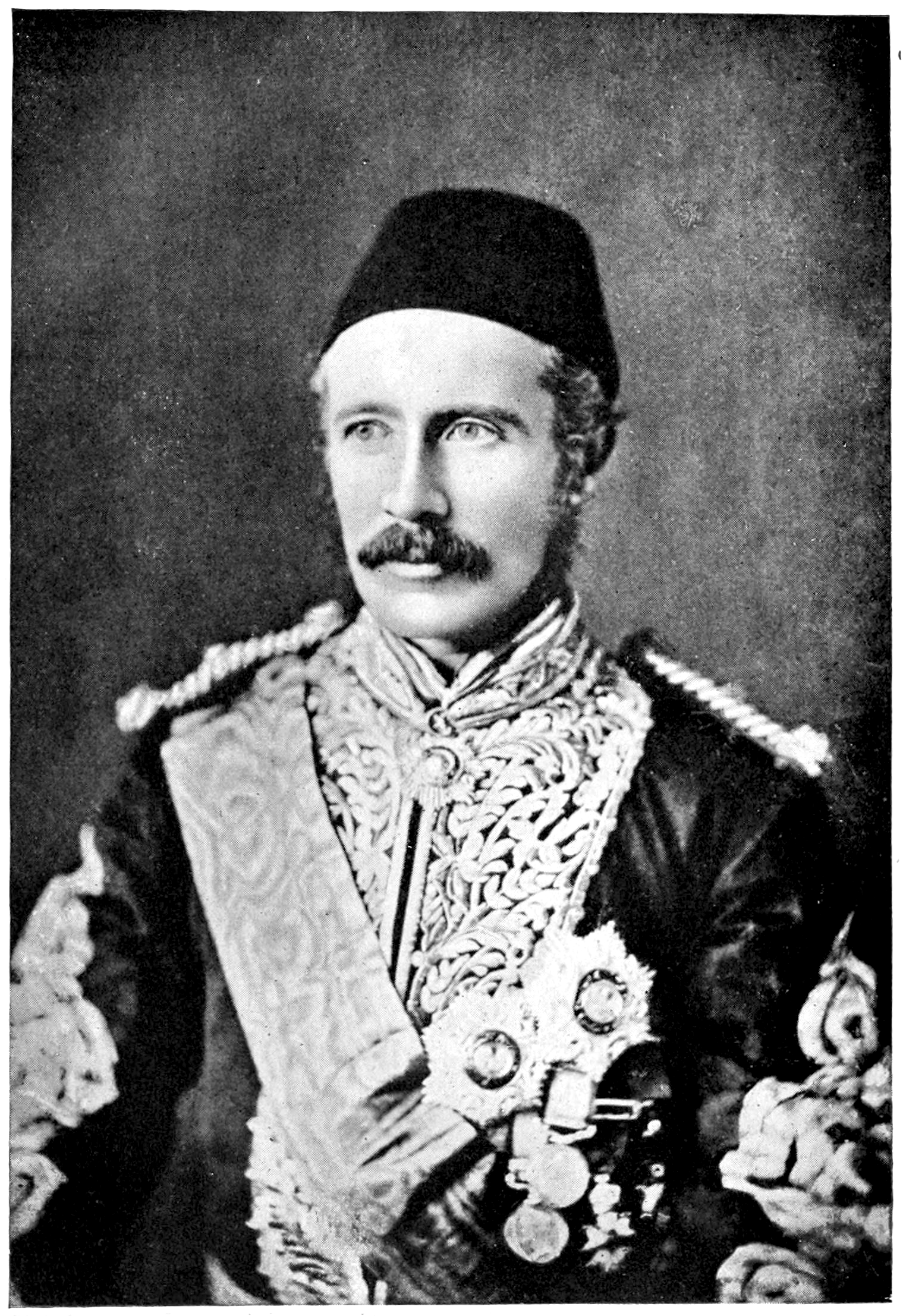 All about the Victorians
By Tommy and Faith
Queen Victoria
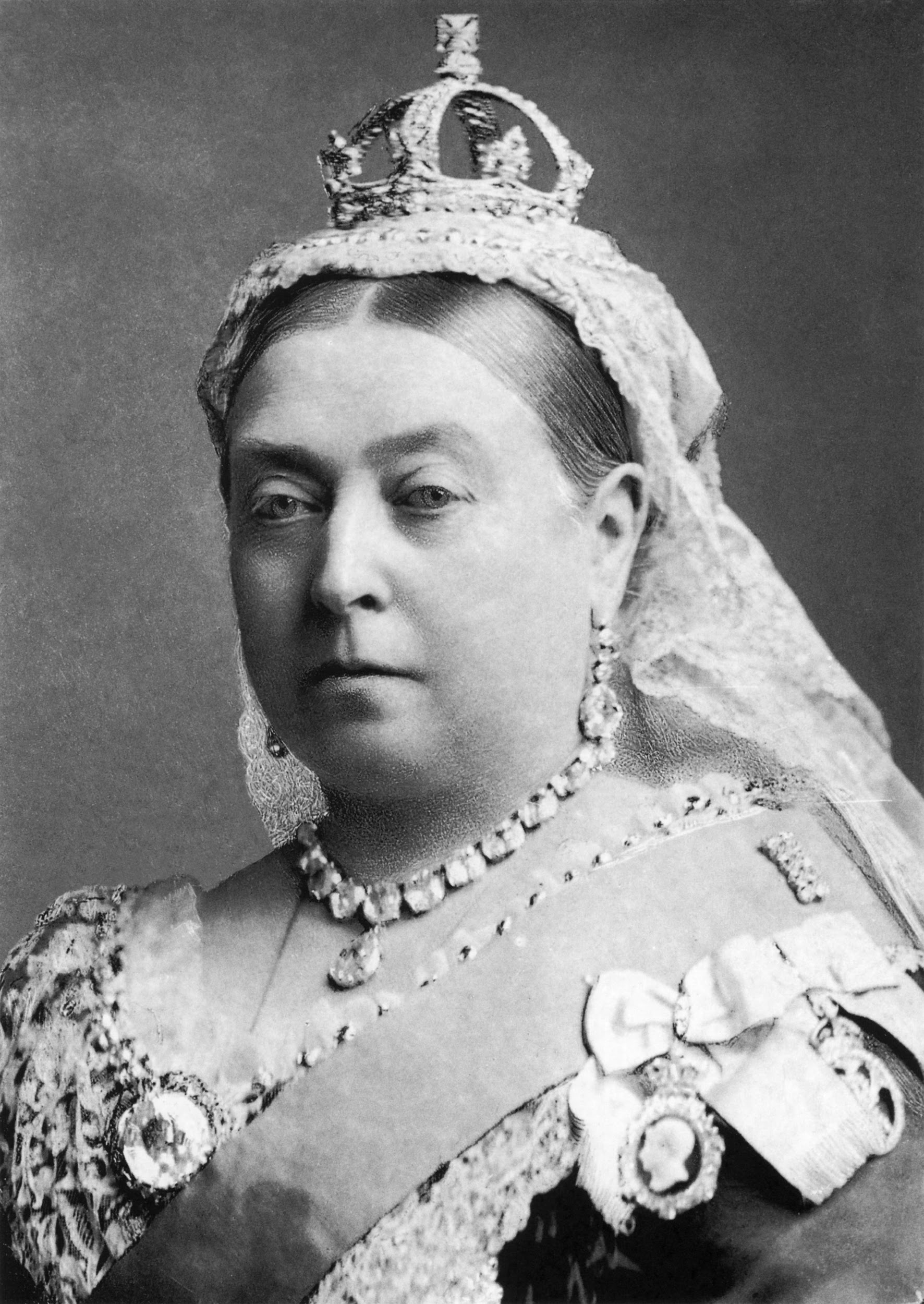 Queen Victoria became  queen at 18 years old.
She has 4 grandchildren two boys and two girls 
She was 62  when she died.
The workhouse
When  you go to the workhouse you havet to work all day . You need to go to bed at 8 and wake up at 6. You have bread and water for breakfast.
Girls do sewing ,knitting and the dishes.
Boys  do reading and writing. When they are old enough they go to the army
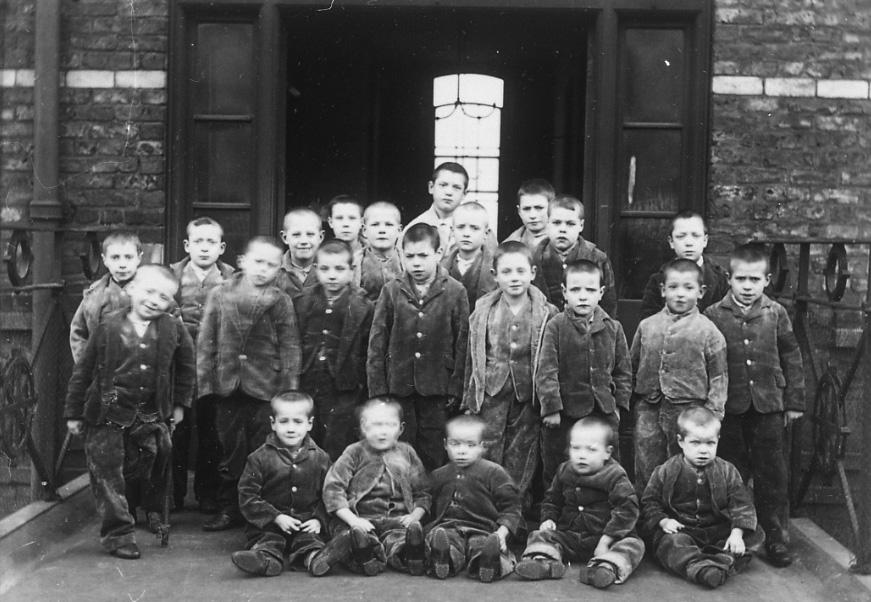 Victorian schools
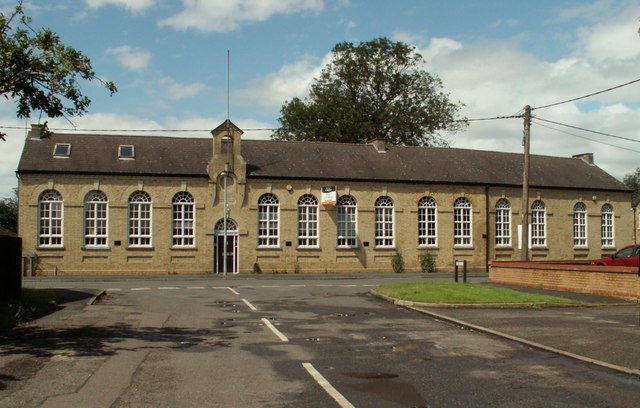 In Victorian school you learnt writing and reading.
The boys and girls were  separated.
When you went to school you had to pay but now you don`t.
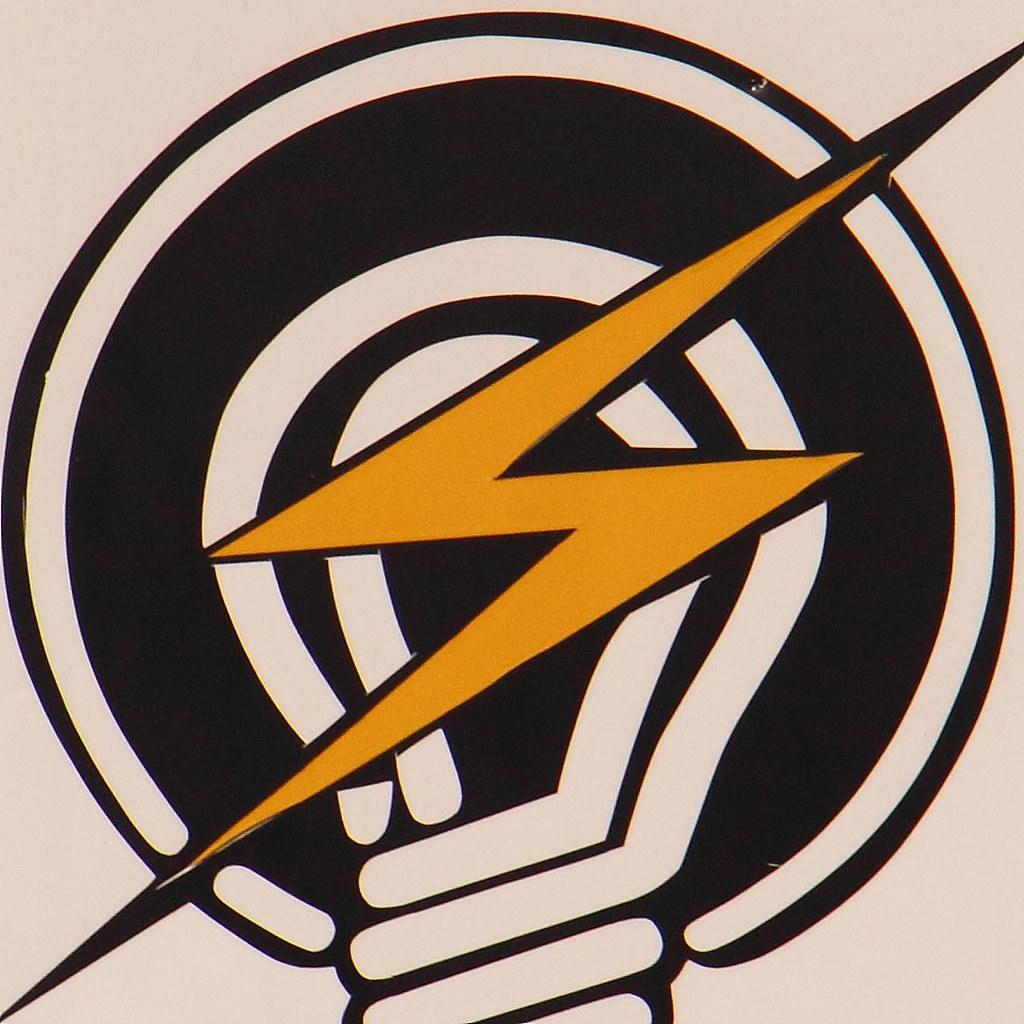 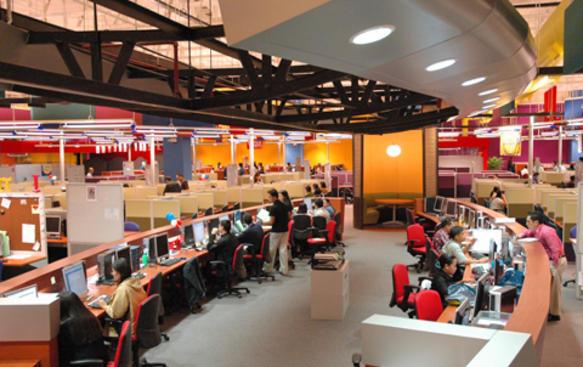 Rich and poor
Along  time ago  there were some  pepole rich and some pepole poor 
Some  pepole got sent to the work house. 
The rich pepole got flush able toilets and  the poor pepole didnt.
Beamish
 On Monday 20th October 2019 we went to beamish.
In the school there was little black boards to write your ansers.
Thank you for watching our                             slide show